Экспертное обсуждениеЗапуск модели наставничества в  СПО: Что? Зачем? Как?
Будет сложно, но Вам понравится:)
1
Уважаемые коллеги!
Тема наставничества – 
новый тренд в образовательном ландшафте СПО. 
Как эффективно организовать этот процесс? 
Мы начинаем совместный запуск региональной модели наставничества в СПО. 


Пока у нас нет конечных истин – мы ищем ответы вместе с Вами. 
Чтобы получить максимум - нужно быть активным и вовлечённым.
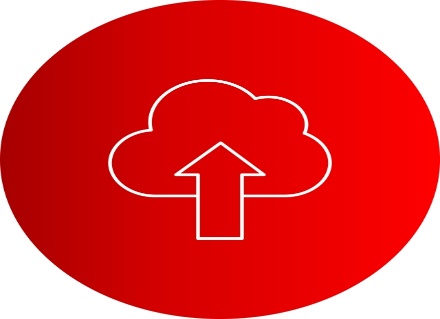 2
Что сделали мы…
Для запуска ключевых процессов наставничества в СПО  мы приготовили пакет документов и теперь хотим получить от Вас обратную связь, экспертное мнение. 




Мы ждем от Вас искренних мнений для совместного выяснения ключевых проблем и поиска нетривиальных решений!
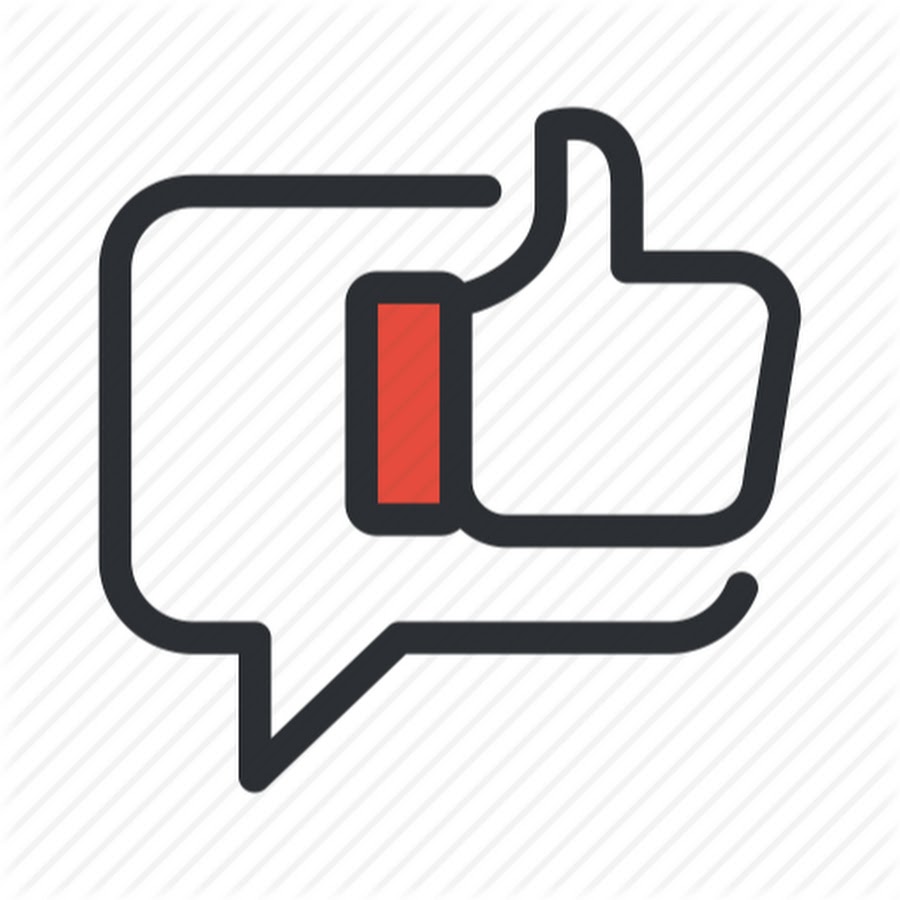 Что предстоит сделать Вам в ближайшем горизонте?
Изучить представленные документы
Они наверняка пригодятся Вам для запуска модели в своей организации 
Заполнить экспертный лист
Руководствуйтесь не только своим интересом, но и той пользой, которую Вы можете принести региону.
Представить свою экспертную позицию до 15 октября 2020 года в РЦТР на адрес электронной почты: kozlova.sa@ctrtlt.ru 
Принять участие в ZOOM –конференции…
Об этом чуть позже
Вы можете всегда  связаться снами, чтобы задать интересующие Вас вопросы
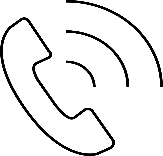 Козлова Светлана Анатольевна, тел: +7 (8482) 95-22-11 (доб 0405), e-mail: kozlova.sa@ctrtlt.ru
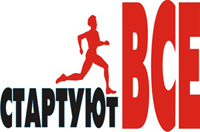 Региональный центр трудовых ресурсов
445007, Самарская область, г. Тольятти, ул. Победы, 7
Телефон/факс: +7 (8482) 95-22-11 (многоканальный)
e-mail: office@ctrtlt.ru, www.ctrtlt.ru